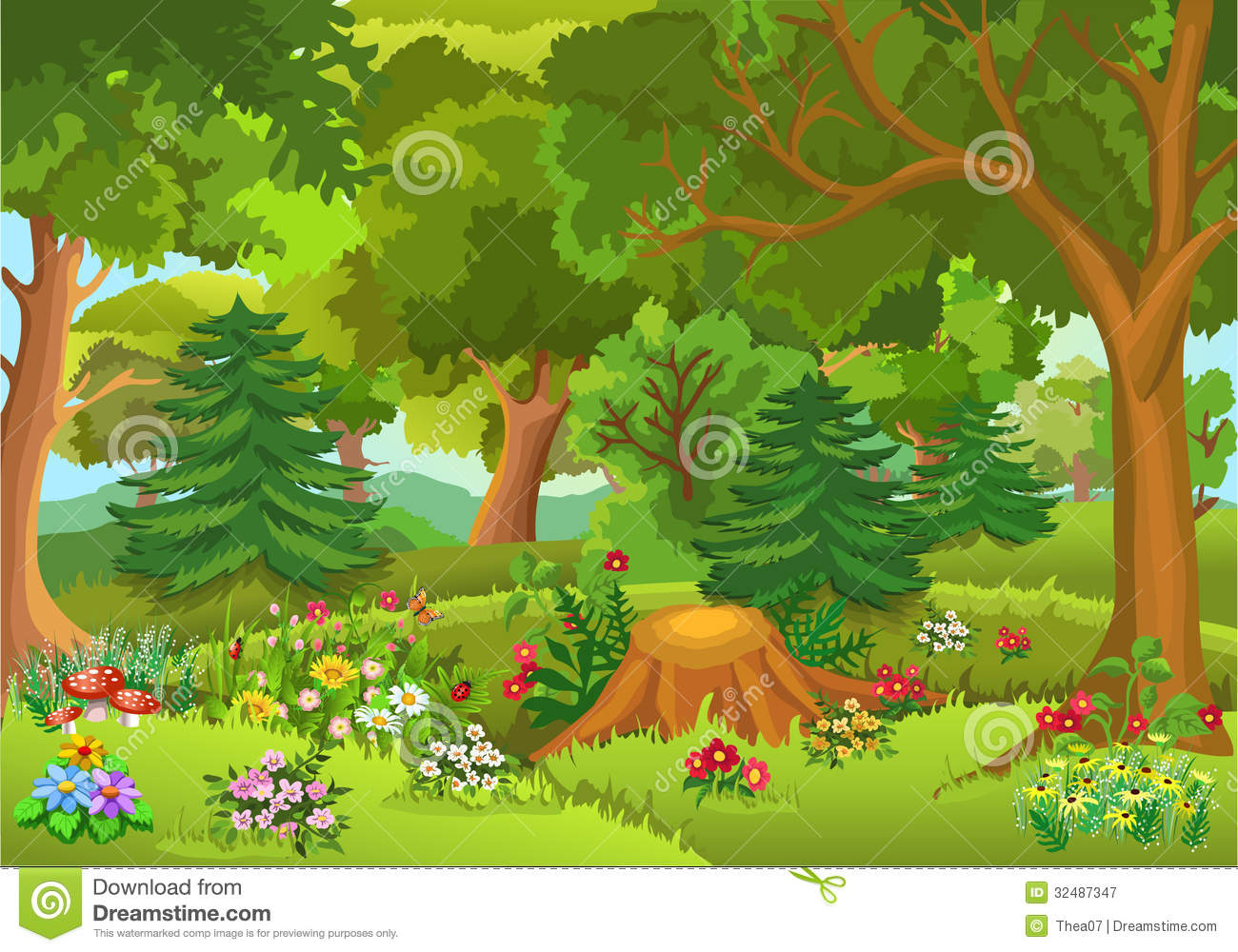 На день Рождения к лисе медведь пришел позже, 
чем заяц, а волк- раньше, чем заяц.
Кто пришёл на день рождения к лисе первым?
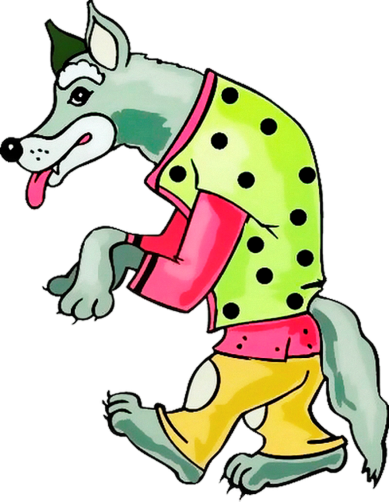 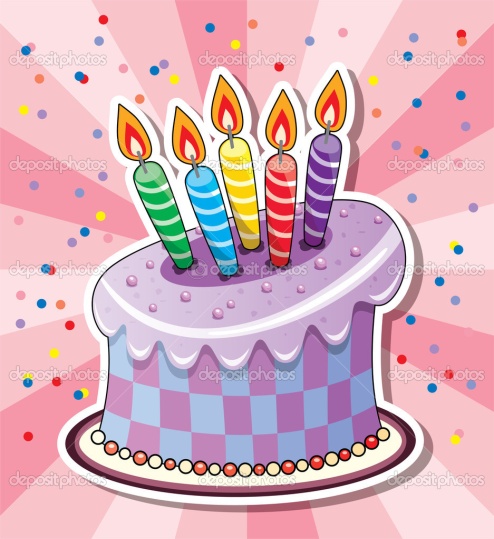 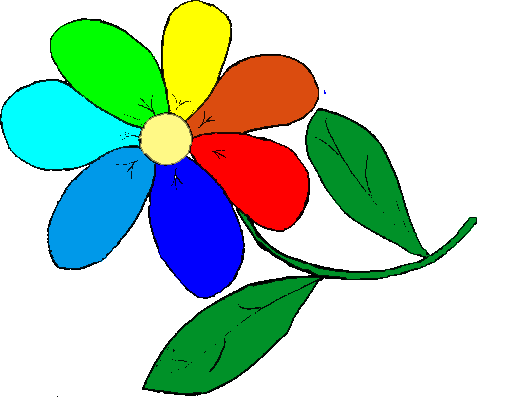 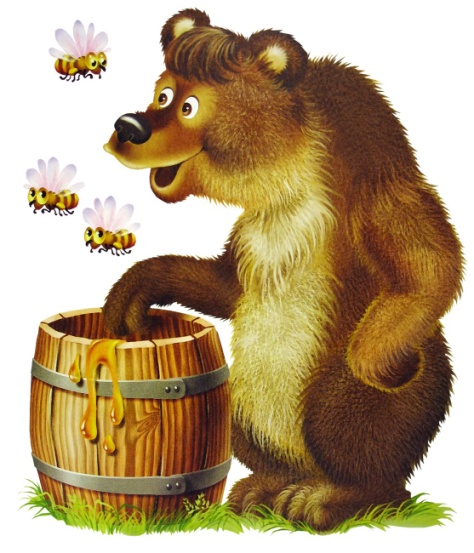 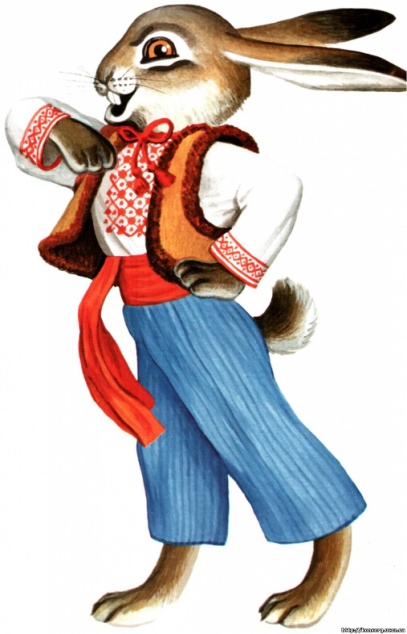 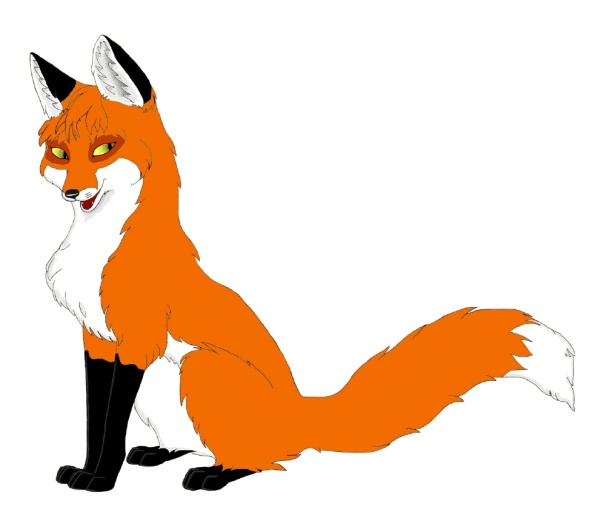 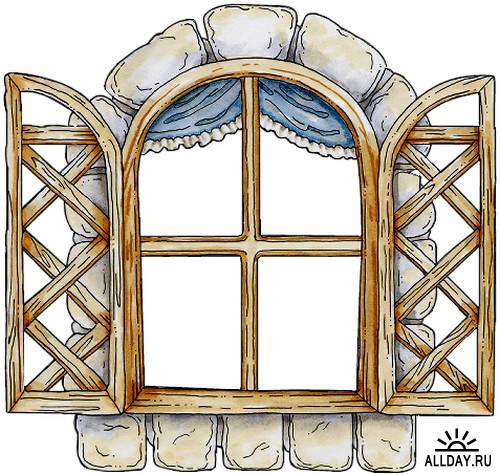 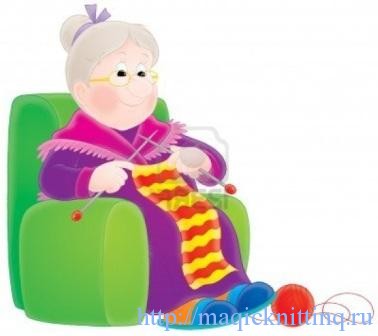 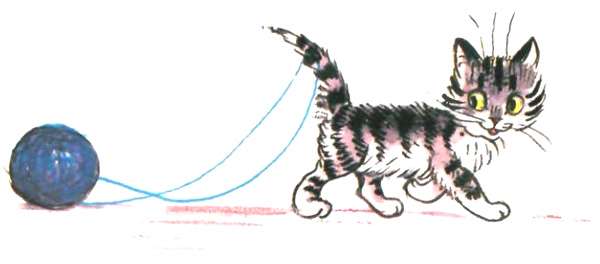 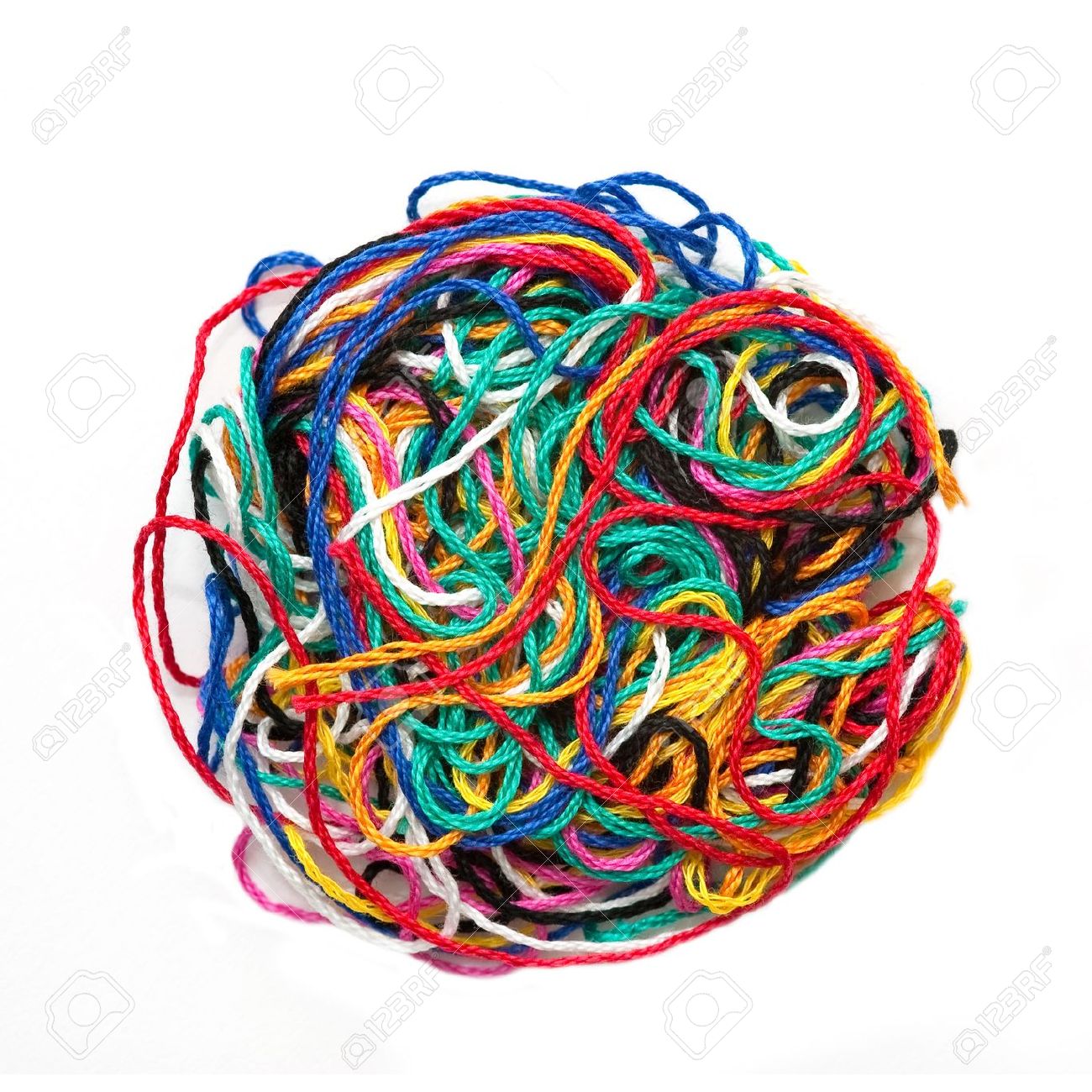 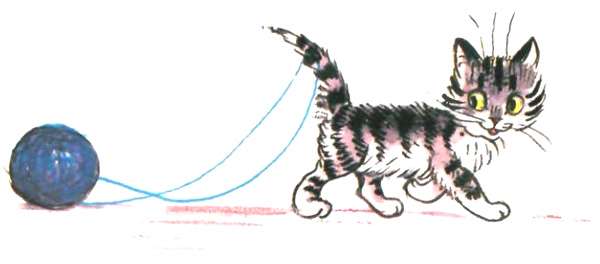 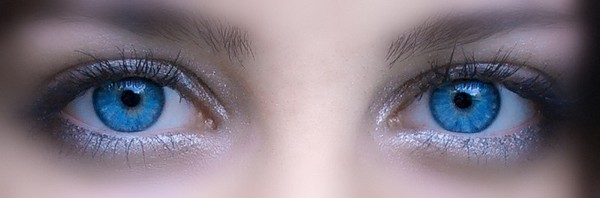 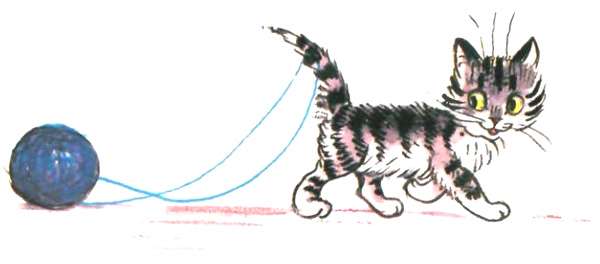 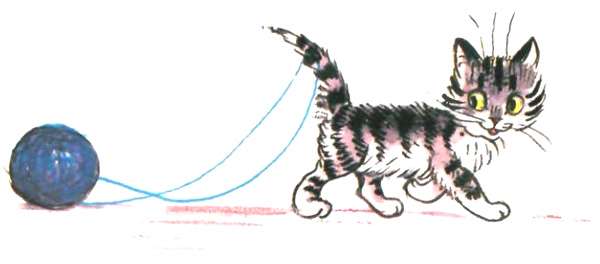 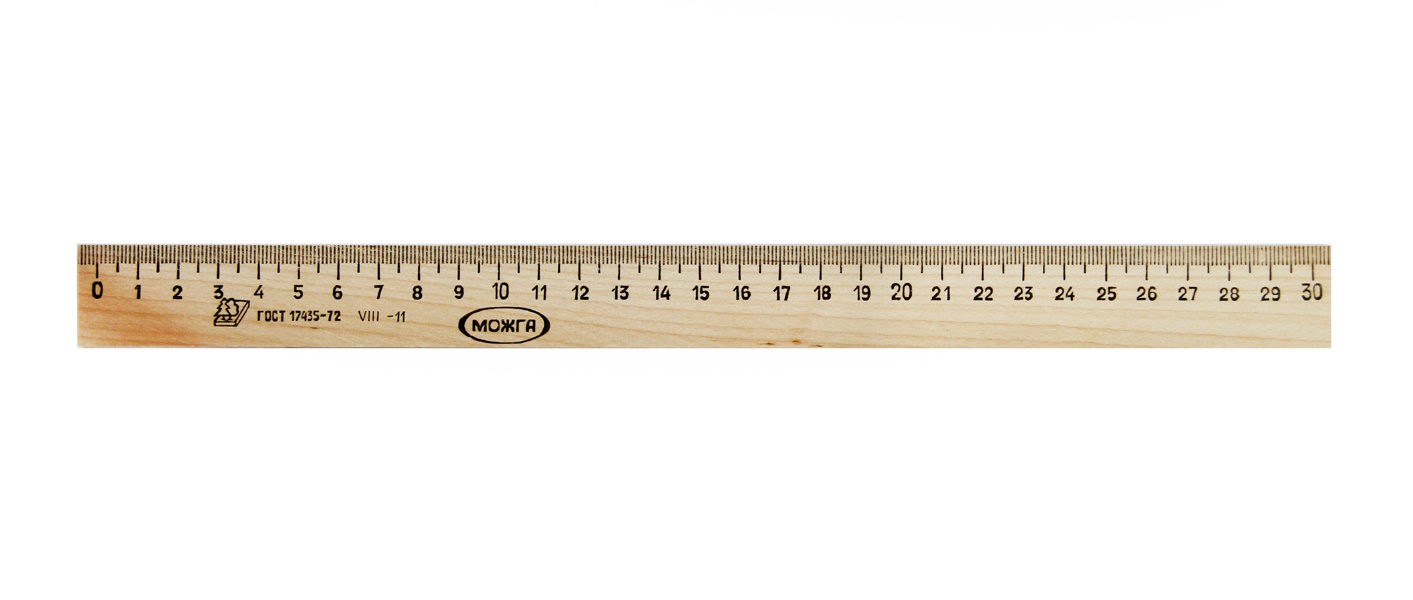 5
см
8
см
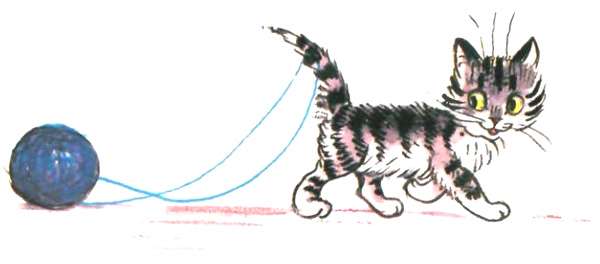 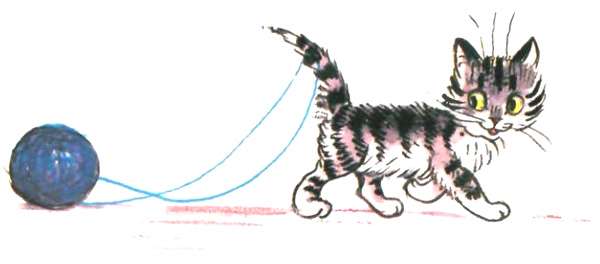